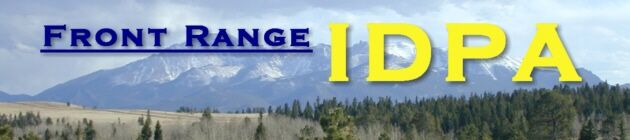 Pistol  Caliber  Carbine  Classifier  Score  Sheet
Shooter Name:    ______________________________________

Street Address:  _______________________________________

City, State, Zip:    ______________________________________

E-mail Address:   ______________________________________

IDPA Number:     ______________________________________
All Bold Information 
is required
Stage 1
Stage 3
Stage 2
Time                   Points 

String 1 _____._____     T1  _____ 

String 2 _____._____      T2  _____ 

                                             T3  _____ 

Totals    _____._____             _____ 

Procedurals, 3 Sec. _______

                       Stage Score  _____.____
Time                   Points 

String 1 _____._____     T1  _____ 

String 2 _____._____      T2  _____ 

                                             T3  _____ 

Totals    _____._____             _____ 

Procedurals, 3 Sec. _______

                       Stage Score  _____.____
Time                   Points 

String 1 _____._____     T1  _____ 

                                           T2  _____ 

                                            T3  _____ 

Totals    _____._____             _____ 

Procedurals, 3 Sec. _______

                       Stage Score  _____.____
Match Date:             __________________________________

Division:                     PCC 

Previous Class:        Master    Expert    Sharpshooter    Marksman    Novice    None 

Range Member:           Yes                 No

Signature:                  ______________________________________

New Class:                Master    Expert    Sharpshooter    Marksman    Novice 

                                                                Match Score Total  ________.______
Times for;                         PCC 

Master (MA)               56.00  or less
Expert (EX)                  56.01  thru  66.00
Sharpshooter (SS)     66.01  thru  76.00
Marksman (MM)       76.01  thru  86.00
Novice (NV)                86.01  or greater
PCC  Classification Scores
Page 1 of 2
Effective as of April 7, 2018
Calculate the power factor by multiplying the bullet weight in grains by the bullet velocity in feet per second (fps), divide by 1000, and ignore numbers to the right of the decimal. For example, a 230.1 grain bullet at 794.7 fps: 230.1 x 794.7 / 1000 = 182.86047, or 182 power factor.
Division         Power Factor   Bullet Weight    Power Factor
                                Required           in Grains           Calculated
          PCC                   135
Chronograph Speed in fps
     Shot 1:
     Shot 2:
     Shot 3:
     Shot 4:
     Shot 5:
Effective as of April 7, 2018
Page 2 of 2